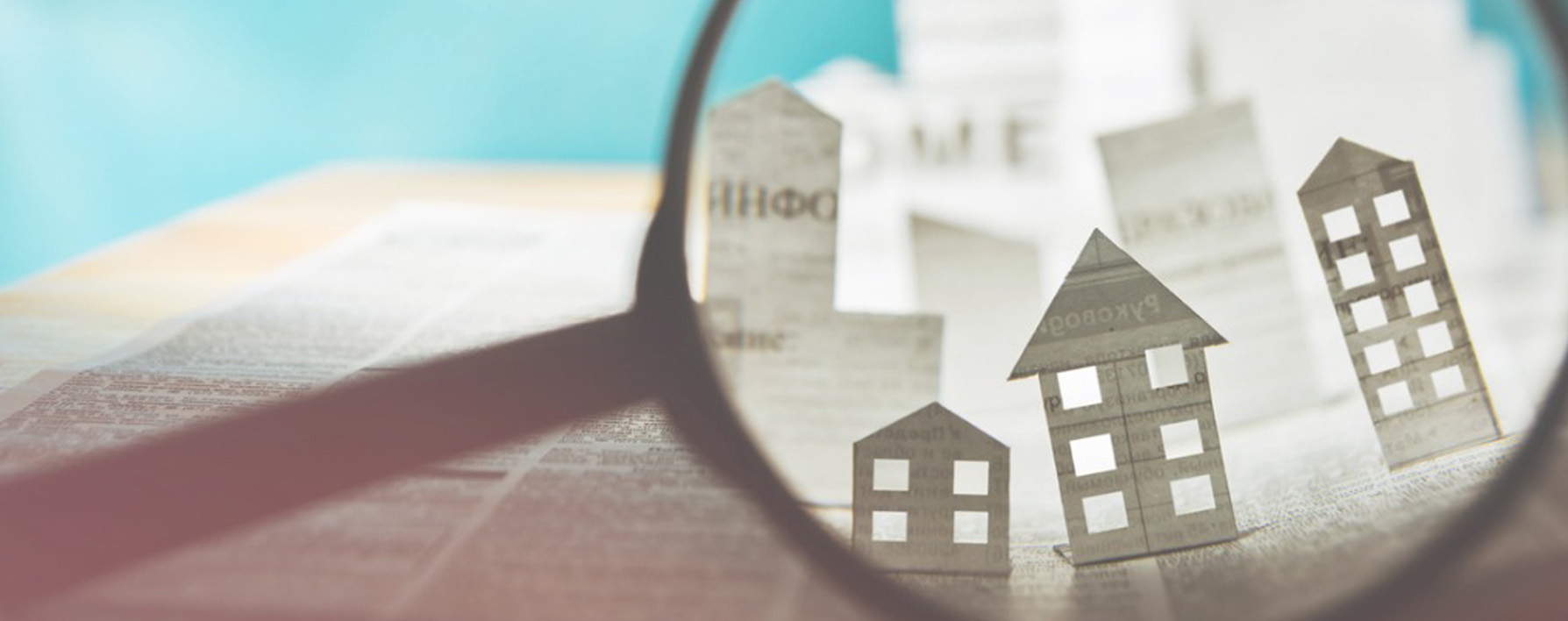 Native American Lands: 
McGirt v. Oklahoma – What Now?
Title Here
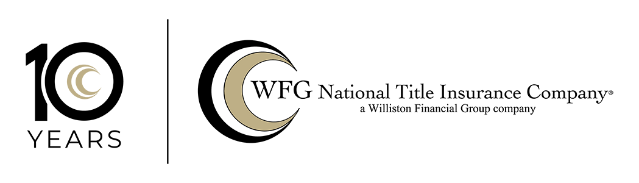 Presented By: Patricia “Trish” Ladan, Texas State Counsel
OVERVIEW
Definitions
Title Considerations
Indian Non-Intercourse Act vs. Tribal Sovereign Immunity
Seminal (not Seminole) cases
“The Five Tribes” of Oklahoma  
McGirt v. Oklahoma, 140 S.Ct. 2452 (2020) 
The Aftermath of McGirt (TBD) Now What? And “How?”
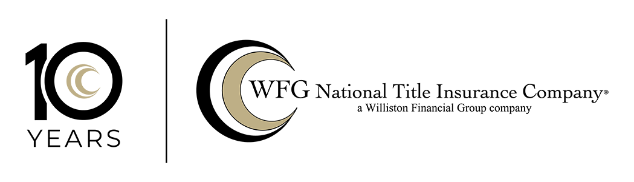 DEFINITIONS
Aboriginal Title – common law doctrine regarding Native American tribal rights in real property that predate the settlement by immigrants of what is now the U.S. 
Allotments - identifies a parcel of land beneficially owned by one or more Native Americans. These parcels of land were patented to tribe members out of tribal land. The fee simple title to the land is held by the individual allottee with a federal restraint on alienation or held in trust by the U.S. for their Indian owners. The allotment of tribal land ended in 1934 with a few minor exceptions. However, thousands of allotments made before 1934 remain under federal restrictions and supervision.
Bureau of Indian Affairs (“BIA”) – a division of the Department of Interior, responsible for the administration and management of 55.7 million acres of land held in trust by the U.S. for American Indians, Indian tribes, and Alaska Natives.
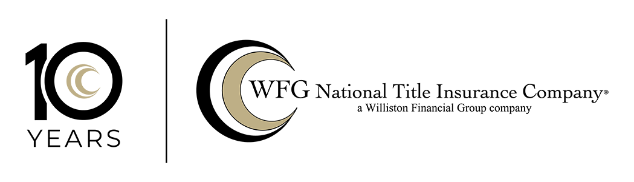 DEFINITIONS
Indian Country – defined as: (1) all land within the limits of any Indian reservation under the jurisdiction of the U.S. Government, notwithstanding the issuance of any patent and including rights of way running through the reservation; (2) all dependent Indian communities within the borders of the U.S. whether within the original or subsequently acquired territory thereof, and whether within or without the limits of a state, and (3) all Indian allotments, the Indian titles to which have not been extinguished, including rights-of-way running through the same. (18 U.S.C. 1151)
Indian Lands
All lands held in trust by the U.S. for an individual Indian, Indian Tribes, or Tribal Corporations
All titles of land held by individual Indian (Allotments) or by tribes, subject to federal restrictions against alienation or encumbrance.
All lands which are subject to the rights of use, occupancy and/or benefit of certain tribes.
May also include:
Title held in fee status for Indian tribes
U.S. Government owned land under the jurisdiction of the BIA
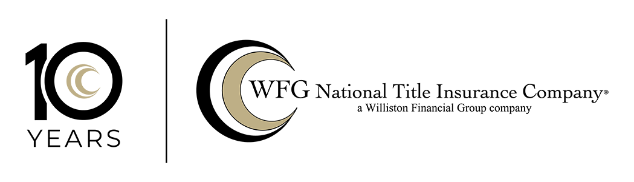 DEFINITIONS
Land Titles and Records Offices (“LTRO”) – offices within the BIA charged with the federal responsibilities to record, provide custody, and maintain records that affect titles to Indian lands, to examine titles, and to provide title status reports for such land. There are 5 regional LTROs, located in Aberdeen, S. Dakota; Albuquerque, NM; Anadarko, OK; Billings, MT; Portland, OR. 25 CFR 150.4
Title Status Report (“TSR”) – a report issued by the BIA after a title examination which shows the proper legal description of a tract of Indian land, the current ownership, including any applicable conditions, exceptions, restrictions, or encumbrances on record, and whether the land is unrestricted, restricted, in a trust, or ahs other status as indicated by the records in a LTRO.
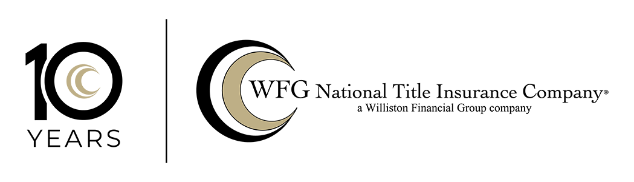 TITLE CONSIDERATIONS
Access 
Approvals Required
Consent Requirements
Recording
Title examination: two searches of “public records” 
Jurisdiction
Indian Non-Intercourse Act vs. Tribal Sovereign Immunity
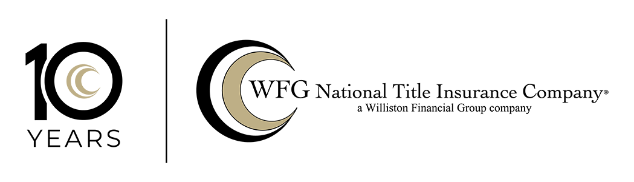 TITLE CONSIDERATIONS: ACCESS
Never rely solely upon a road or highway designated county or state within Indian Land to insure access.
Land owned in unrestricted fee by a Native American tribe or Tribal Entity:
Easement must be granted by Native American tribe or Tribal Entity;
Review Indian Nonintercourse Act, 25 U.S.C. §177
Land owned in restricted fee or held in trust by the U.S.:
Easement must be granted by the Dept. of the Interior, acting directly or through the BIA
Individual Native American, Native American Tribe, or Tribal Entity must consent to the grant.
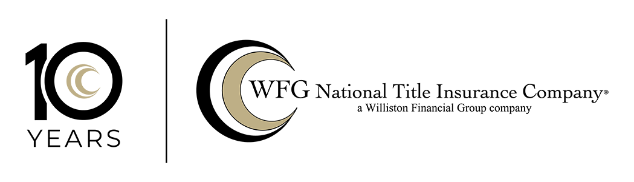 TITLE CONSIDERATIONS: APPROVALS
Approvals Required 
Secretary of the Interior
BIA
Consent(s) Required
Tribal landowner
Individual landowner
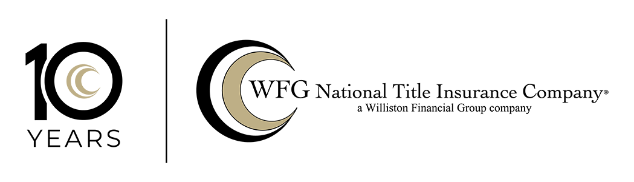 TITLE CONSIDERATIONS: RECORDING
Instruments regarding Native American lands must be submitted pursuant to BIA regulation and recorded in the appropriate BIA Land Title and Records Office immediately after final federal approval is provided.
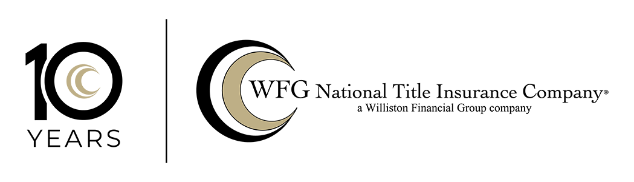 TITLE EXAMINATION:  TWO SEARCHES REQUIRED
Two searches of the “public records” are required to be made:
BIA Land Title and Records Offices are the official offices for land title records relating to Native American Land, based upon federal law.
County Recorders Offices need to be searched because they may also contain relevant records relating to Native American Lands.

TSR must be ordered as soon as possible because the search can be very time consuming, given that BIA land records can be difficult to search.
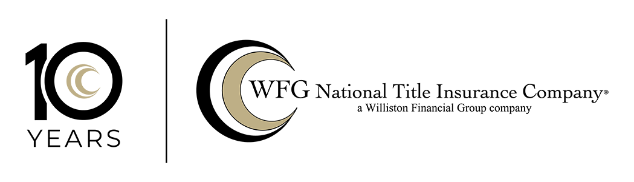 TITLE CONSIDERATIONS:  JURISDICTION
Federal Govt. – Dept. of the Interior & BIA
Tribal (what about non-members?)
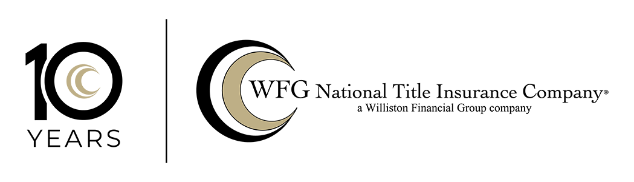 INDIAN NON-INTERCOURSE ACT VS. TRIBAL SOVEREIGN IMMUNITY
Indian Non-Intercourse Act (25 U.S.C. §177)– set of laws enacted between 1790 – 1847 made to improve relations with American Indians by granting the U.S. government the sole authority to regulate interactions between Indians and non-Indians and it set boundaries of Indian reservations. Consequently, it requires the approval of the federal government for the sale of Indian lands.
	No purchase, grant, lease, or other conveyance of lands, or of any title or claim 	thereto, from any Indian nation or tribe of Indians, shall be of any validity in law 	or equity, unless the same be made by treaty or convention entered into 	pursuant to the Constitution.
Tribal Sovereign Immunity – common law doctrine that Indian tribes are immune from judicial proceedings without their consent or Congressional waiver. Treats tribes as their own domestic sovereign nation with inherent authority to govern themselves within the U.S.
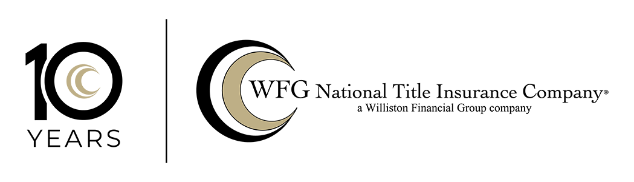 SEMINAL NATIVE AMERICAN CASES
The Marshall Trilogy:
Johnson v. M’Intosh (1823)
Federal government acquired title to all land within the U.S. by discovery. Native American tribe has the exclusive right to use and occupy aboriginal tribal lands, but does not own the land unless Congress grants title to the tribe. Declared that aboriginal title is inalienable, private citizens could not purchase lands from Native Americans, without federal approval.
Cherokee Nation v. Georgia (1831) 
Held that Cherokees are not a foreign state, may be more properly denominated as a “domestic dependent nation,” analogous to that of a “ward to its guardian.” 
Worcester v. Georgia (31 U.S. 515 (1832) )
Laid out the relationship between tribes, the state and federal governments, and said to have helped to create the doctrine of tribal sovereignty in the U.S.
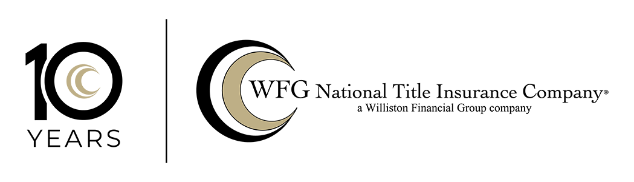 SEMINAL NATIVE AMERICAN CASES
Montana v. U.S. (450 U.S. 544 (1981) – established the GR that a tribe’s exercise of civil jurisdiction does not extend to non-members within the reservation, with two exceptions:
The non-member entered into a “consensual relationship” with the tribe or its members through the commercial dealing, contracts, leases, or other arrangements, or
The non-member’s conduct threatens or has some direct effect on the political integrity, the economic security, or the health or welfare of the tribe.
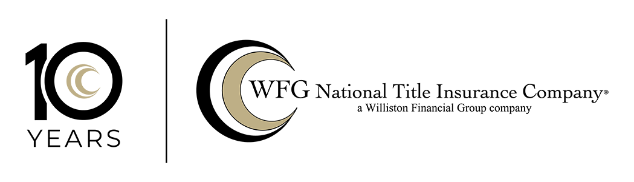 THE FIVE TRIBES OF OKLAHOMA
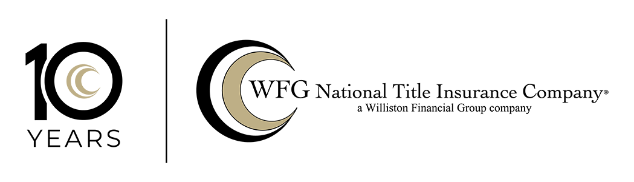 MCGIRT v. OKLAHOMAProcedural History
Jurisdiction of a criminal case 
1997 McGirt convicted in Oklahoma State Court
OCCA affirmed conviction
2018 – McGirt filed petition for post-conviction relief, challenging jurisdiction
McGirt’s argument was based upon decision in Murphy v. Royal, 875 F.3d 896 (10 Cir. 2017) holding that the Creek Nation had never been disestablished.
Oklahoma District Court denied post-conviction relief, OCCA affirmed
2019 – Supreme Court granted certiorari to re-hear issue originally raised in Murphy (but never issued a decision)
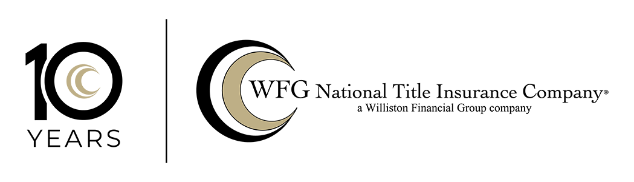 MCGIRT v. OKLAHOMA
Issue: Whether the prosecution of an enrolled member of the Creek Tribe for crimes committed within the historical Creek boundaries is subject to exclusive federal jurisdiction?
Holding: For MCA purposes, land reserved for the Creek Nation since the 19th century remains “Indian country.”
Analysis: McGirt’s argument was based upon an 1885 federal statute, the Major Crimes Act (“MCA”), which essentially provides that any Indian that commits certain enumerated criminal offences within “Indian country,” is subject to the exclusive jurisdiction of the United States. 18 U.S.C. §1153(a). “Indian country,” is defined to include “all land within the limits of any Indian reservation under the jurisdiction of the United States Government.” 18 U.S.C. §1151.
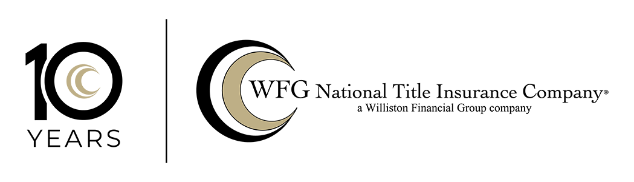 THE AFTERMATH OF MCGIRT: WHAT NOW?
OLTA’S Impact Statement
Judicial Jurisdiction – authority of courts and proper venue for resolving civil matters and property disputes, such as boundary agreements, land use, mortgage foreclosure, mechanic’s liens. Which law applies?
Legislative and Administrative Jurisdiction 
Public Land Records – which records control and need to be searched?
Title Insurance Considerations 
Access
Governmental regulation regarding occupancy, use
What constitutes public records?
Undisclosed liens
Taxation
Is it okay to ask?
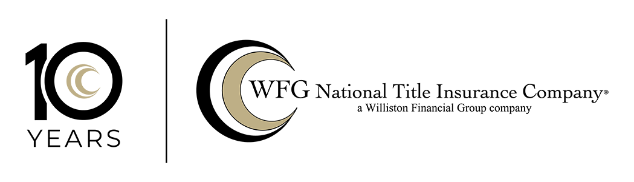 THE AFTERMATH OF MCGIRT: WHAT NOW?
ALTA’s letter to OK Sen. Inhofe
The decision creates uncertainty for past transactions where all parties were under the belief that parcels of land were not located on a reservation and that transactions were solely under the jurisdiction of the law of the State of Oklahoma. . . . [and] Confirming everyone’s legal expectations when they entered into these transactions over the past century is an absolutely necessary step for effectively protecting people’s property rights. . . . Leaving these issues to courts is not a viable option and will only lead to protracted and expensive litigation and further uncertainty for untold numbers of Oklahoma residents and businesses. . . . ALTA and OLTA believe the federal government, in coordination with the tribes and state, working alongside stakeholders, must act expeditiously to confirm the legal effect of past transactions conducted under the laws of Oklahoma for property currently within the reservations while these issues are comprehensively considered by Congress for permanent resolution.
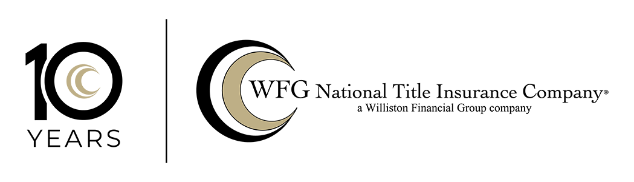 THE AFTERMATH OF MCGIRT: WHAT NOW?
Title Insurer’s Varying Responses
Competitor’s OK Bulletin Note:
	Due to the U.S. Supreme Court decision in the case McGirt v. Oklahoma, 140 S.Ct. 	2452 (2020) the Land described herein is or may be located within the boundaries of 	a Native American reservation. The governmental powers, rights and regulations 	referenced in paragraphs 1 and 2 of the Exclusions from Coverage of this policy 	include any powers, rights and regulations of such Native American tribe.
Title Industry Uncertainty
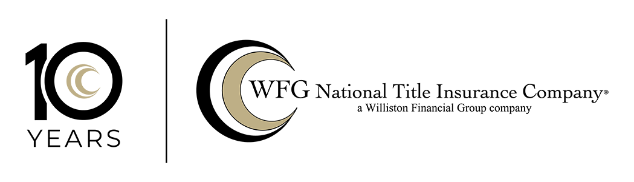 THE AFTERMATH OF MCGIRT: WHAT NOW?
Stigler Act – amended a few years ago, involved requiring an Indian’s probate had to be done in state district court;
Public Law 280 – involved transferring legal authority (jurisdiction) from the federal government to the state governments in the 6 affected states of California, Minnesota, Nebraska, Oregon, Wisconsin, and Alaska. 
Tribes have different priorities – complicates 1 size fits all approach
“Mischief Makers” – overly zealous attorney trying to undo a foreclosure, tax deed for land on reservation; some foreclosure attorneys are actively seeking application to tribal bars.
Disclaimers in title opinions: This opinion does not contemplate the McGirt ruling in the State of Oklahoma.
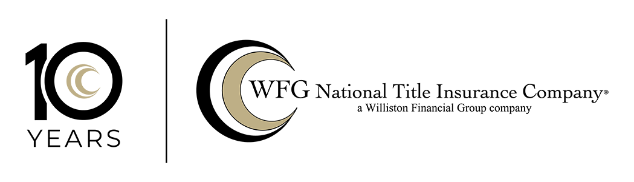 THAT’S ALL FOLKS!
TBD. Stay Tuned. . .
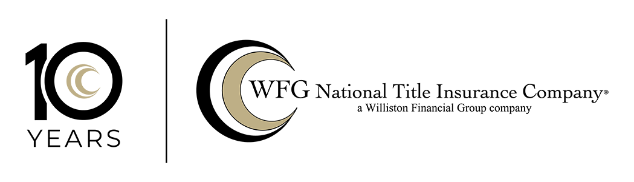